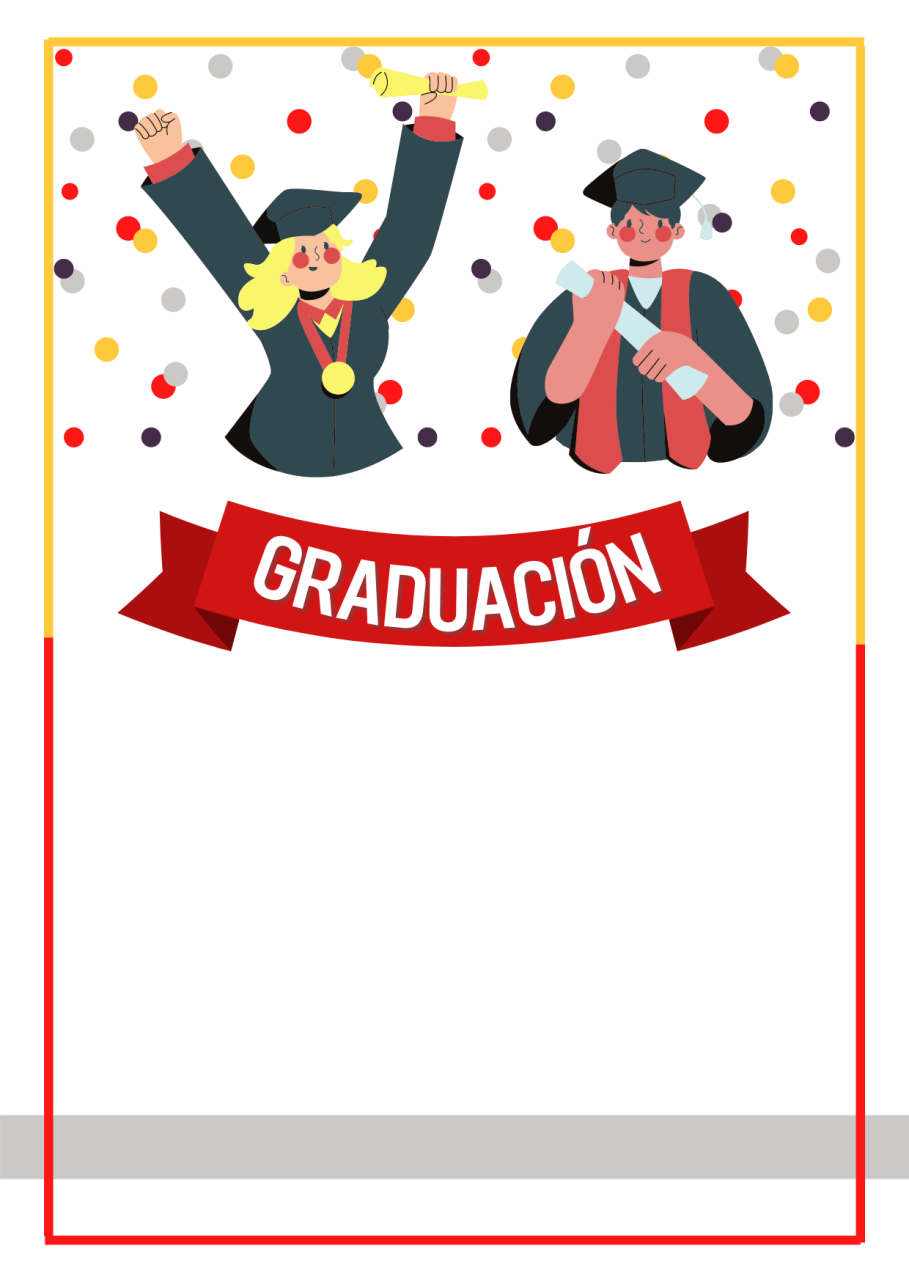 Confirma tu asistencia (55) 555-5555